Символы России
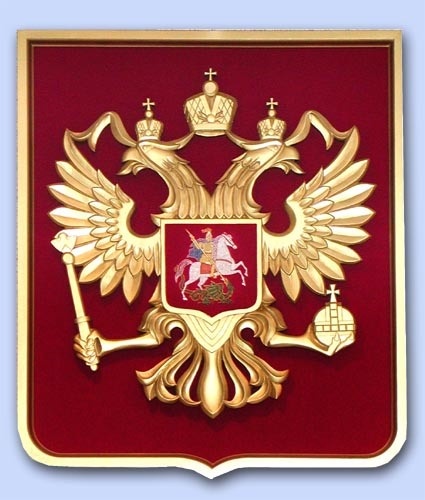 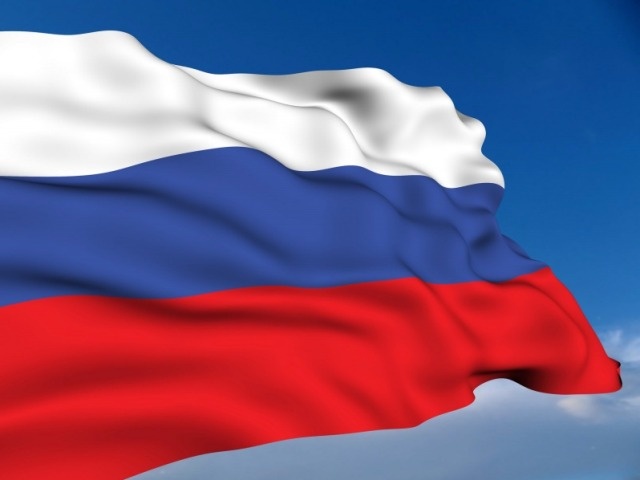 Флаг России.
Государственный флаг Российской Федерации является её официальным символом. Во все времена года цвета флагу придавали особый смысл. 22 августа мы отмечаем День Государственного флага России.
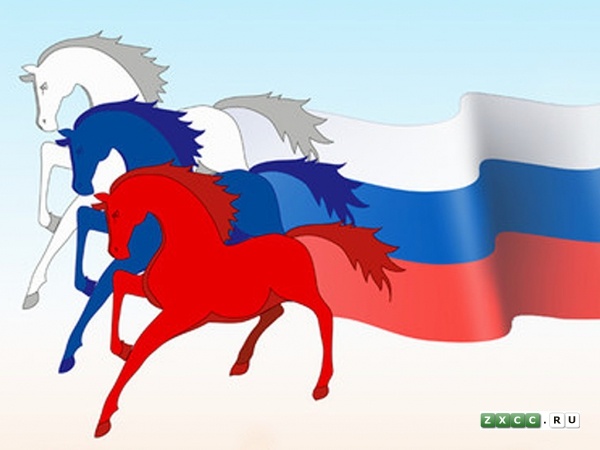 Что означают цвета флага?
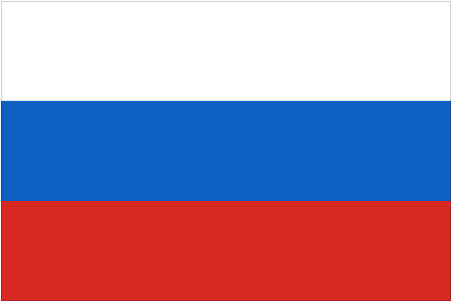 Белый – мир, чистота;
Синий – небо, верность и правда;
Красный – огонь и отвага.
[Speaker Notes: Красный – огонь и отвага.]
Герб России.
Государственный герб России - официальный государственный символ, утвержденный законом. Его изображают на печатях, бланках государственных организаций и учреждений, денежных знаках, документах, удостоверяющих личность гражданина РФ, на пограничных знаках, государственных наградах, боевых знаменах воинских частей и т. д.
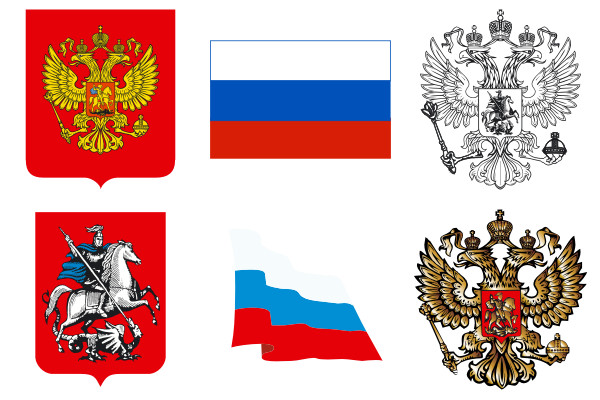 Россия – священная наша держава…
Гимн – это торжественная песня или мелодия, которая исполняется в особых, торжественных случаях: во время национальных праздников, торжественных собраний, во время проведения воинских ритуалов и спортивных соревнований. При исполнении гимна любой страны люди, слушающие его, встают; а  мужчины снимают головные уборы. Так проявляется уважение к стране, чей гимн звучит.
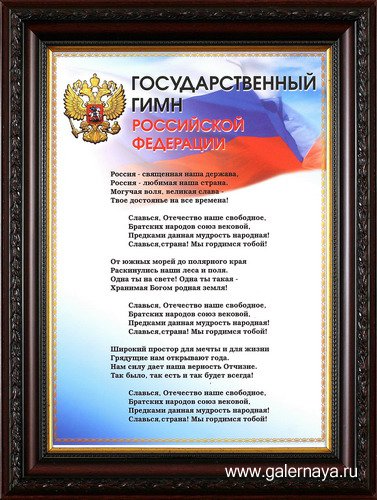 Неофициальные символы РФ.
Помимо традиционных символов в виде герба, флага и гимна, каждая страна имеет и ряд других национальных символов, которые обозначают специфические для каждой страны историю, культуру и быт.
          Россия также имеет свои неофициальные символы.
Неофициальные символы РФ.
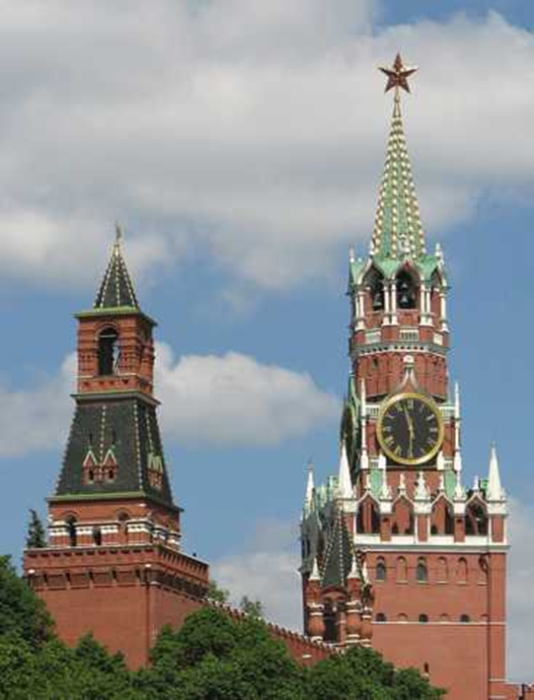 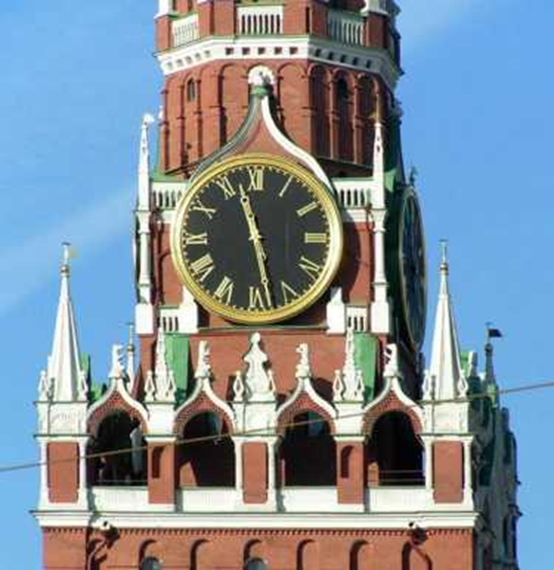 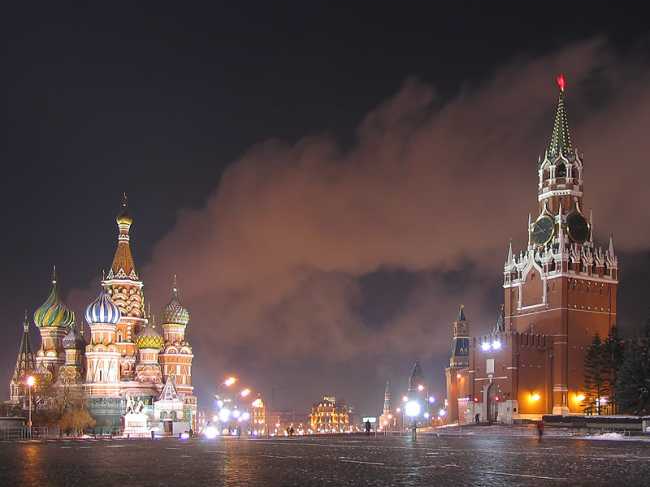 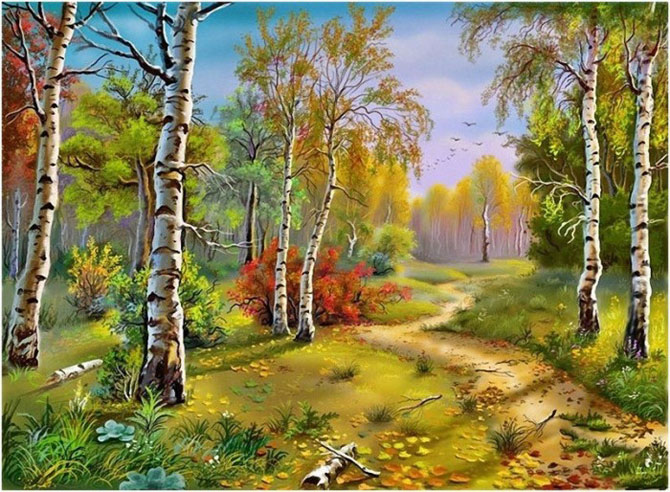 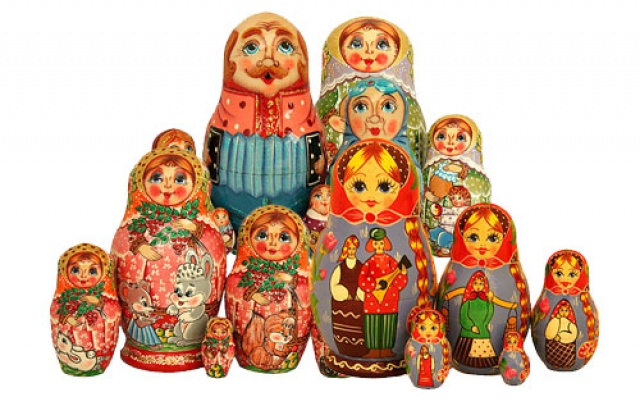 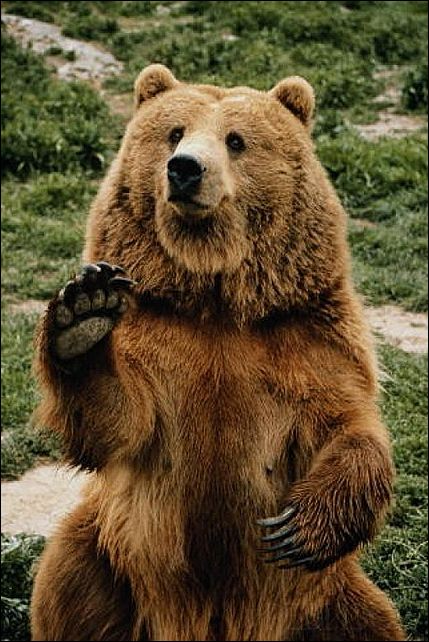 Спасибо за внимание!
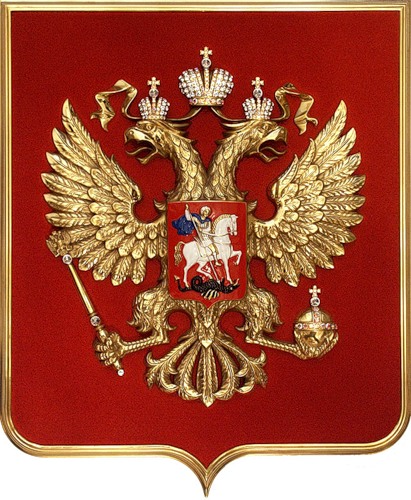 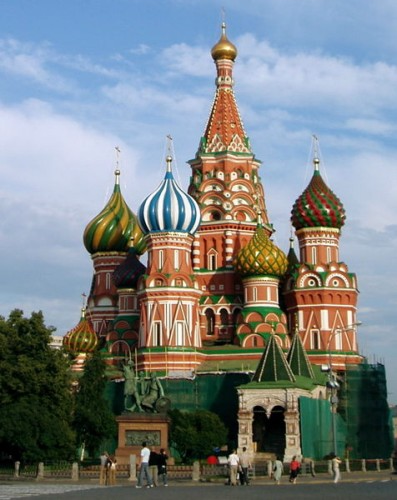